IHEALTHCAREI
Sustainable or Not ?
Is Canada’s Healthcare System Unsustainable?
Healthcare
100%
Percentage Increase
Canada’s GDP
Overview:
Healthcare paradoxes
Healthcare & GDP
Ageing Population 
Healthy Ageing
Paradox 1:
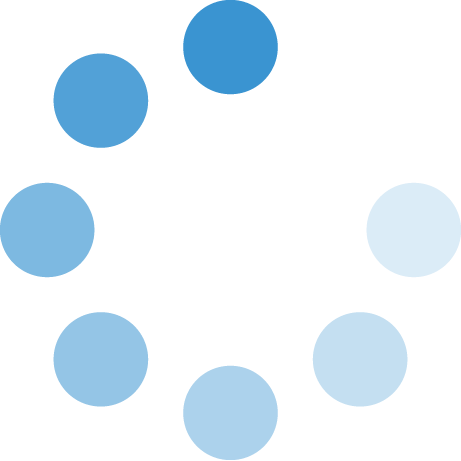 In Someland, the GDP decreased by $100 million dollars to $900 million. Assuming the healthcare spending remained the same at $300 million, what is the the percentage to GDP spent on healthcare before and after the decrease in GDP?
Would you say the healthcare spending has 
increased or remained the same?
Paradox 2:
In Someland, the GDP increased by $200 million dollars to $1200 million. Assuming the healthcare spending increased by $50 million to $350 million, what is the the percentage to GDP spent on healthcare before and after the increase in GDP?
Would you say the healthcare spending has 
increased or decreased?
THE BOTTOMLINE
Critics who use the percentage in paradox 1 and the real dollar value in paradox 2 to support their arguments. However, we can see that such claims are not accurate.
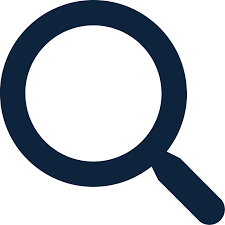 --------------------------------------------------------------------------------------------------------------------------------------------
Health Care in GDP
Total GDP:
1536 Billion In 2016

   11.1%
228.1 Billion
2016
$1307.9
11.5%
242 Billion
2017
IConclusionI
Healthcare sustainability can not be easily deduced from the GDP percentage.
$1411
Total GDP:
1653 Billion In 2017
Ageing Population
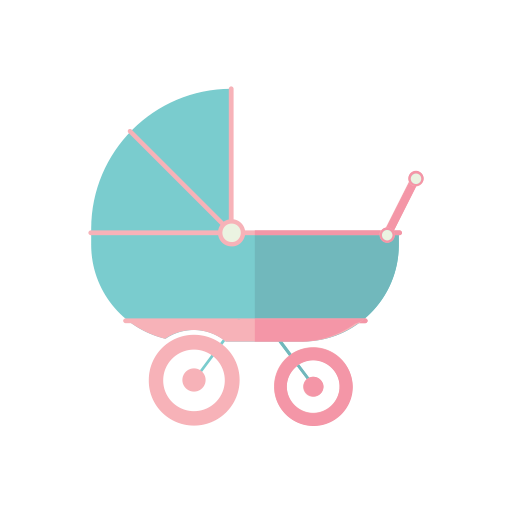 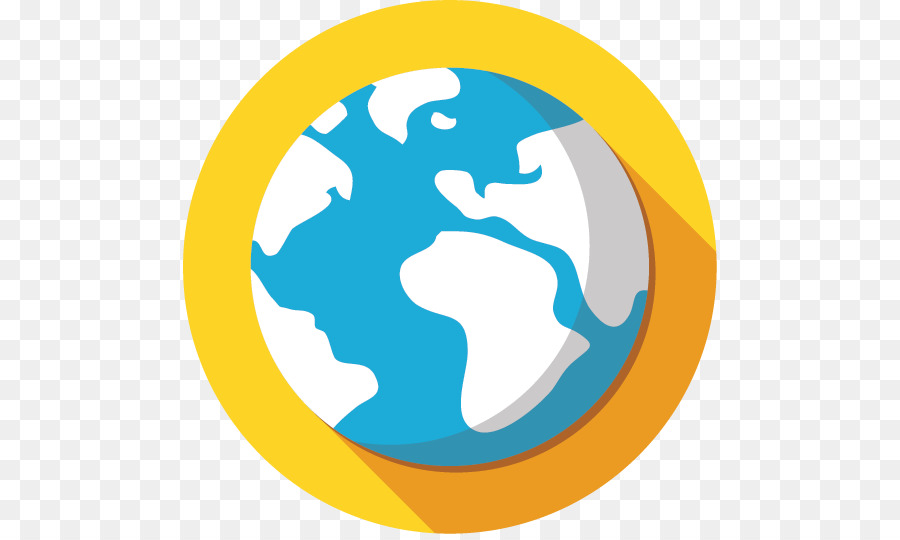 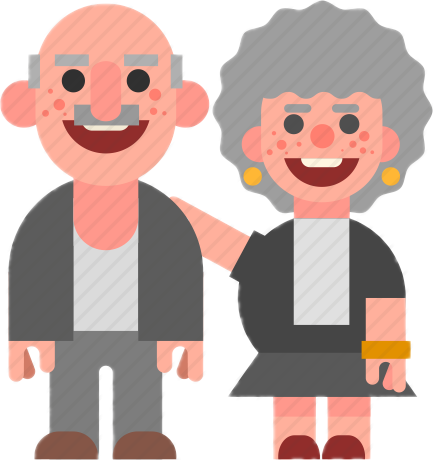 Baby Boomers
Largest annual increase from 1945 to 1946
Decreasing population from 1961 to 1965
According to the 2011 Census, 29% Canadians were baby boomers
By 2031, all baby boomers will have reached 65
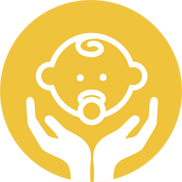 ------------------------------------------------------------------------
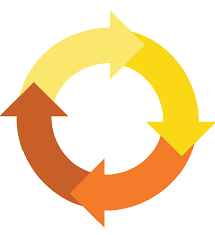 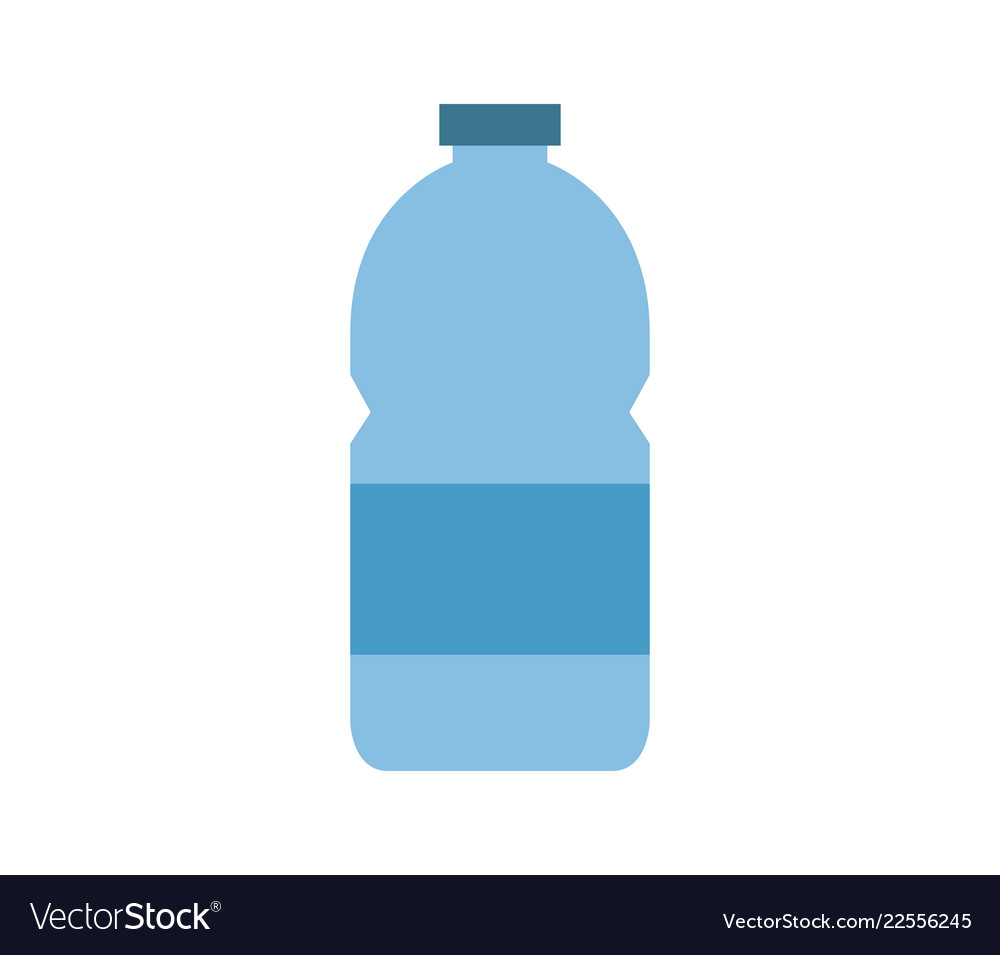 Bottle Neck
Healthcare
Sustainable 
Healthcare System
Healthy Ageing
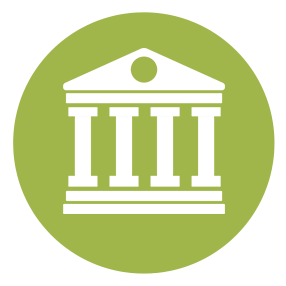 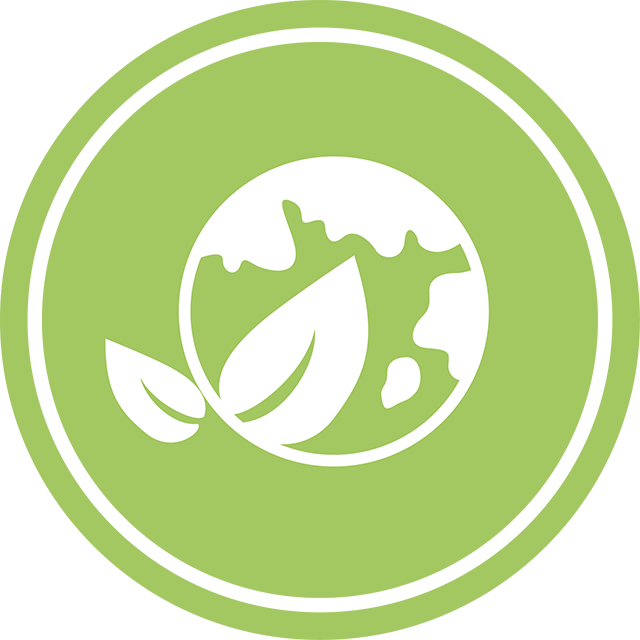 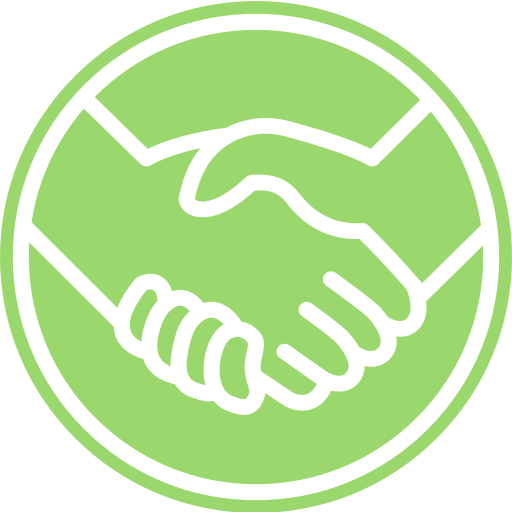 Friendly Environment
Government Support
Community Activities
Canada’s Healthcare System 
Is Sustainable
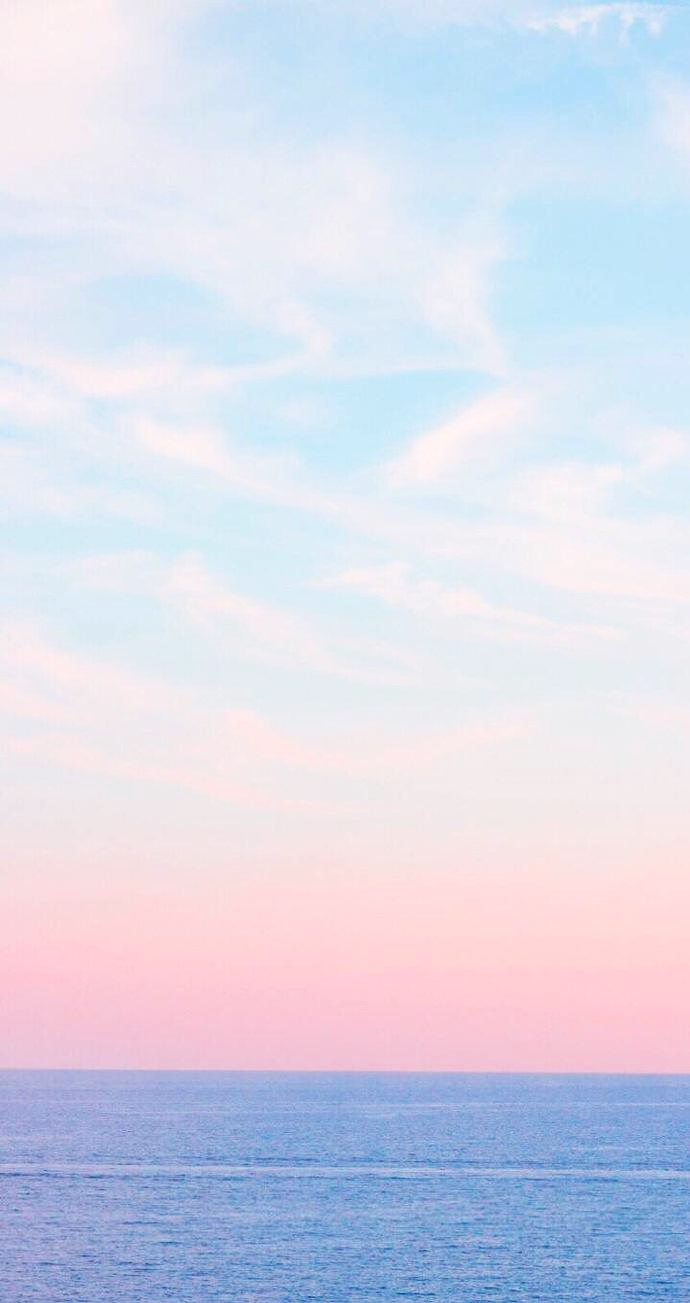 Thank you for your attention!